Figure 2. Overall survival according to the presence of extramedullary (EM) involvement at diagnosis.
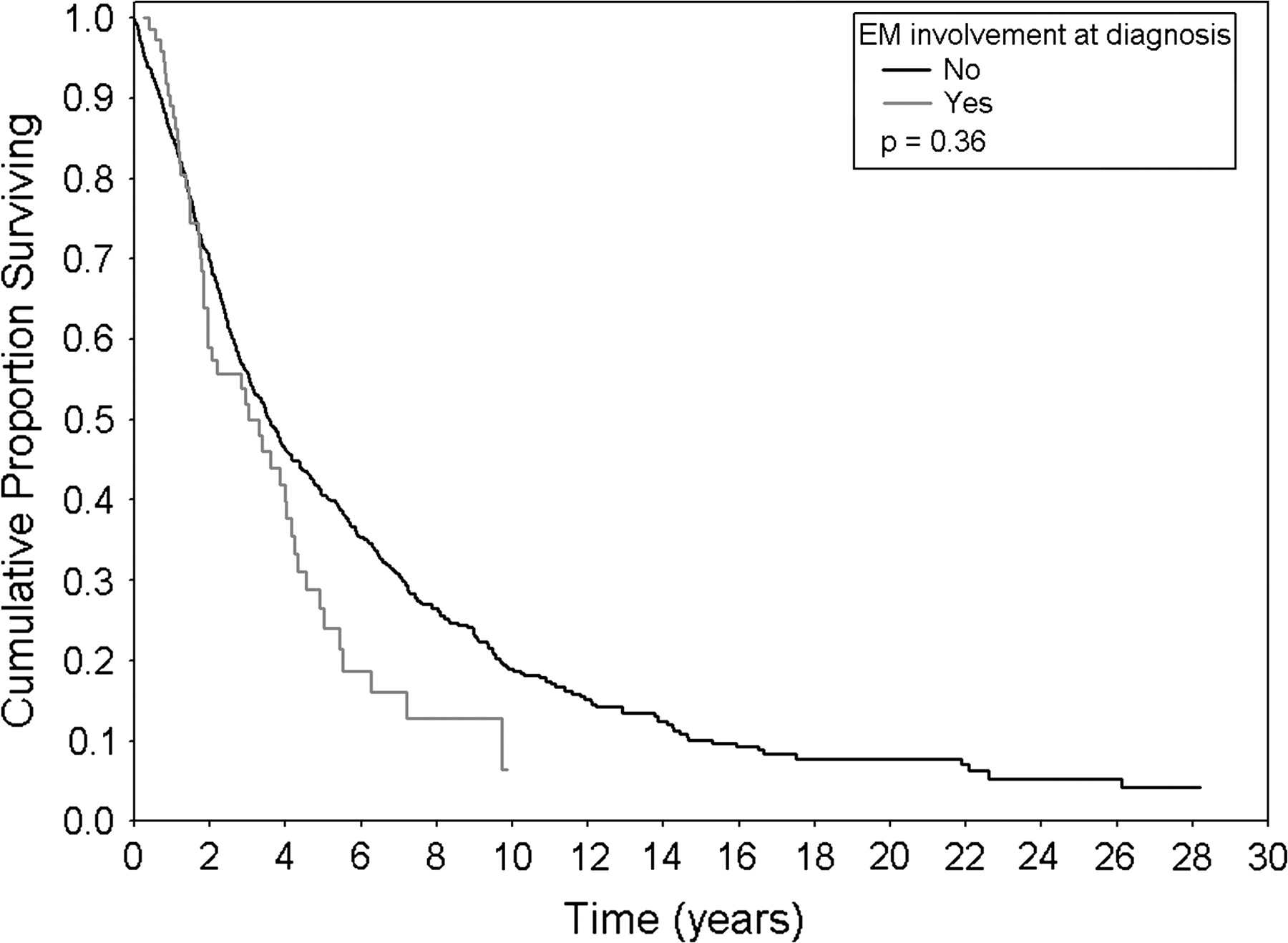 Ann Oncol, Volume 21, Issue 2, February 2010, Pages 325–330, https://doi.org/10.1093/annonc/mdp329
The content of this slide may be subject to copyright: please see the slide notes for details.
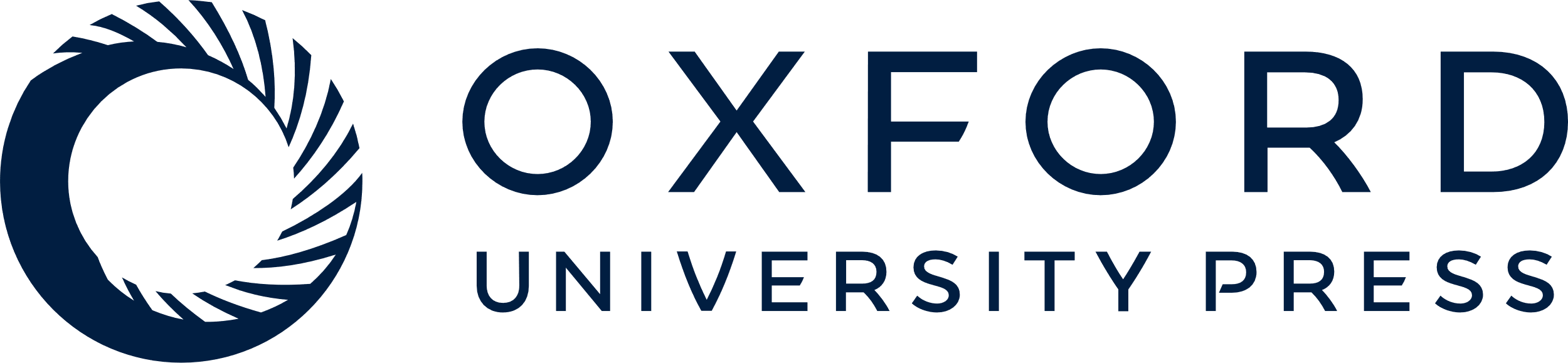 [Speaker Notes: Figure 2. Overall survival according to the presence of extramedullary (EM) involvement at diagnosis.


Unless provided in the caption above, the following copyright applies to the content of this slide: © The Author 2009. Published by Oxford University Press on behalf of the European Society for Medical Oncology. All rights reserved. For permissions, please email: journals.permissions@oxfordjournals.org]
Figure 1. Progression-free survival according to the presence of extramedullary (EM) involvement at diagnosis.
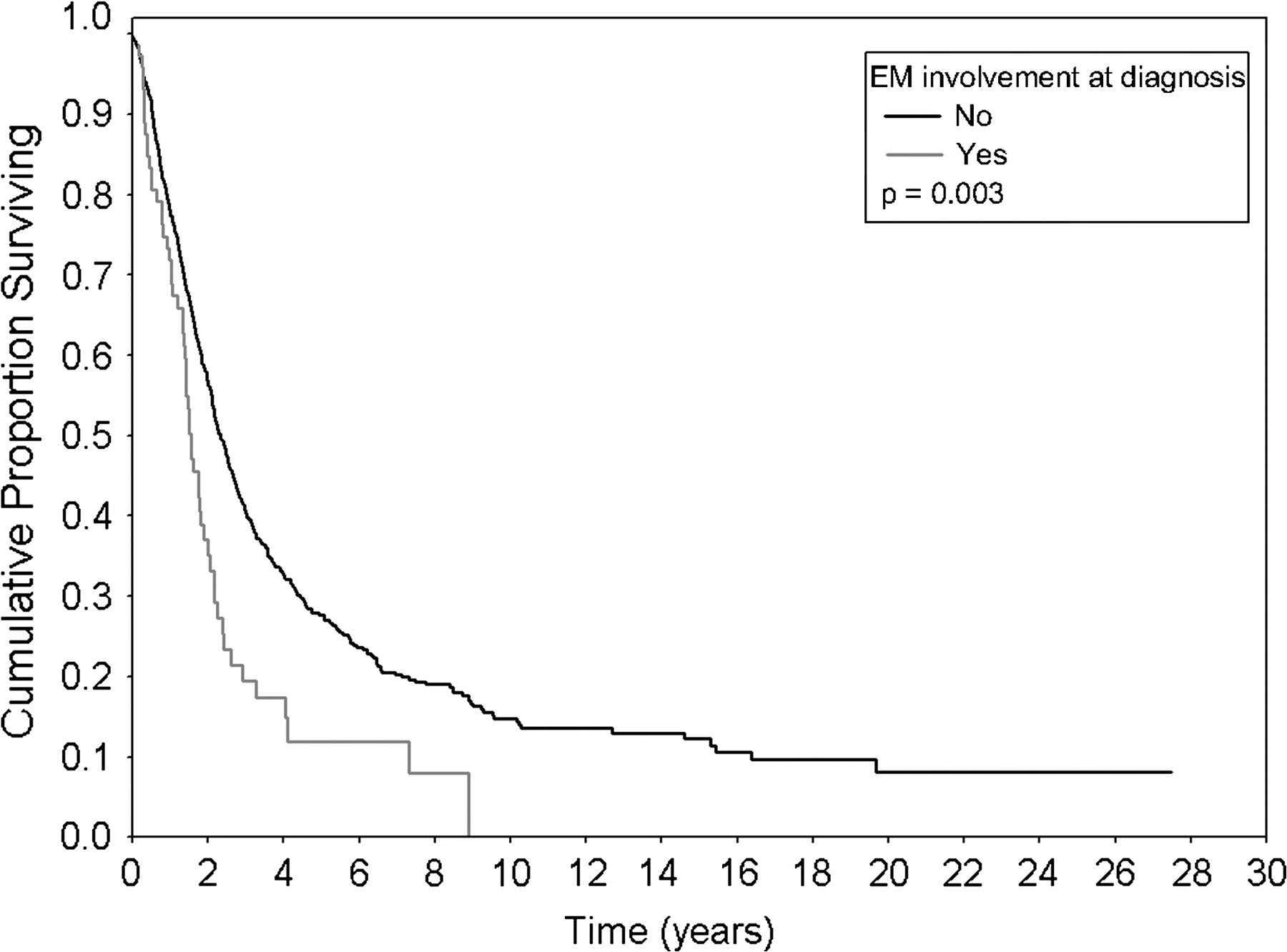 Ann Oncol, Volume 21, Issue 2, February 2010, Pages 325–330, https://doi.org/10.1093/annonc/mdp329
The content of this slide may be subject to copyright: please see the slide notes for details.
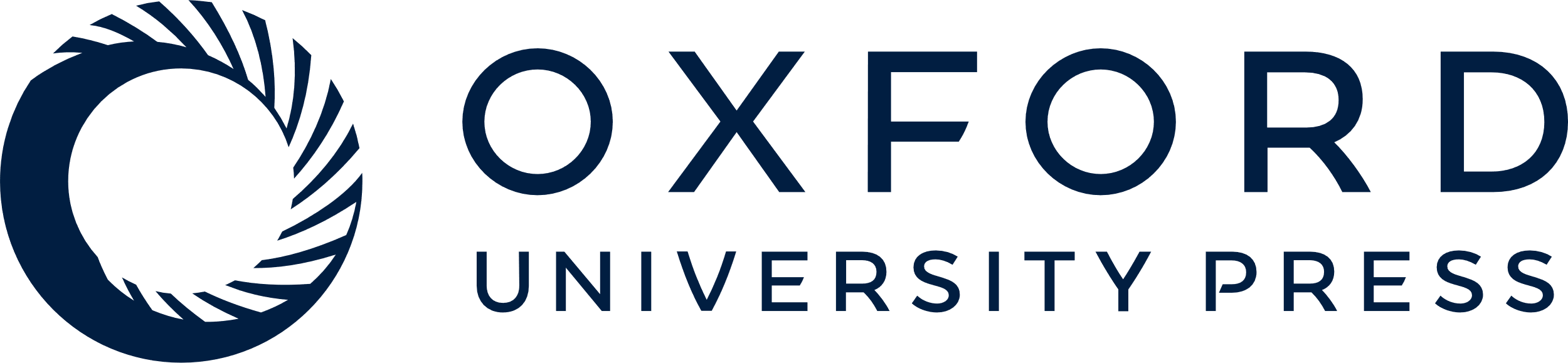 [Speaker Notes: Figure 1. Progression-free survival according to the presence of extramedullary (EM) involvement at diagnosis.


Unless provided in the caption above, the following copyright applies to the content of this slide: © The Author 2009. Published by Oxford University Press on behalf of the European Society for Medical Oncology. All rights reserved. For permissions, please email: journals.permissions@oxfordjournals.org]